Electron Cloud Growth & Mitigation:In-Situ SEY MeasurementsRetarding Field Analyzer Studies
W. Hartung, J. Calvey, C. Dennett, J. Makita,V. Omanovic for the CESRTA Collaboration
CesrTA Advisory Committee Meeting  ●  11 September 2012
In-Situ Secondary Electron YieldMeasurements
W. Hartung, C. Dennett, V. Omanovicfor the CESRTA Collaboration
11 September 2012
SEY/RFA--CesrTA Advisory Committee Meeting
2
Review: SEY Studies
Secondary emission is important for models of electron cloud build-up
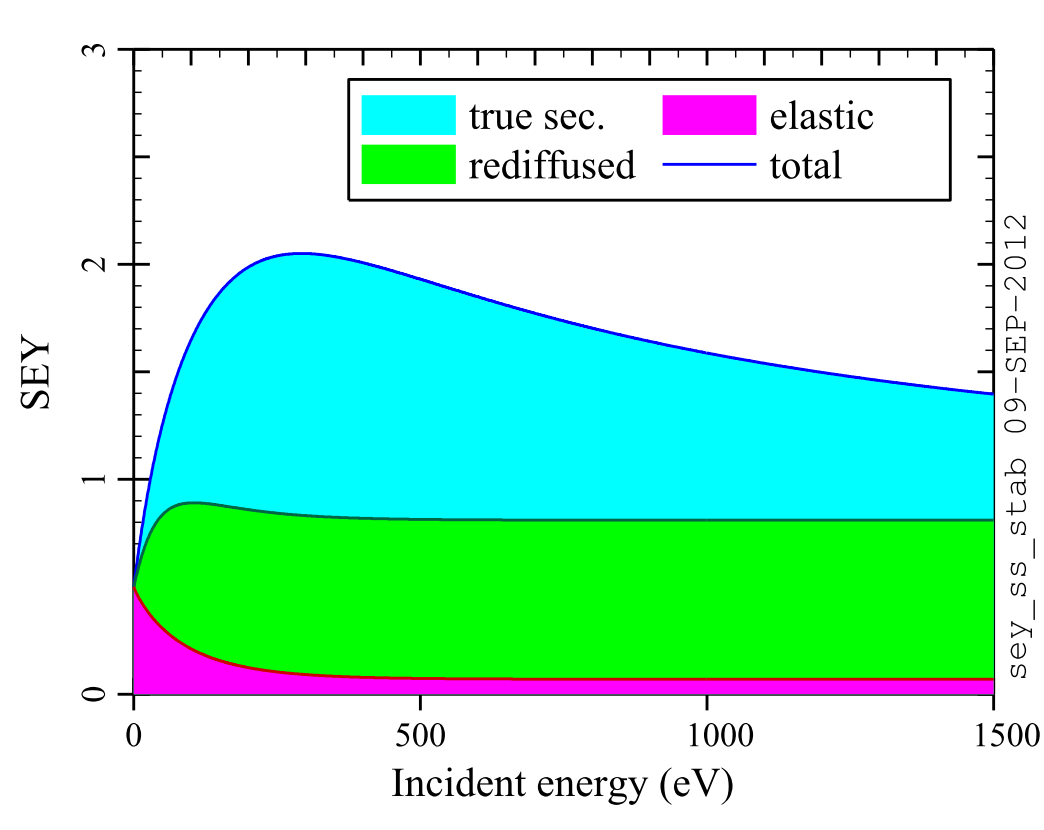 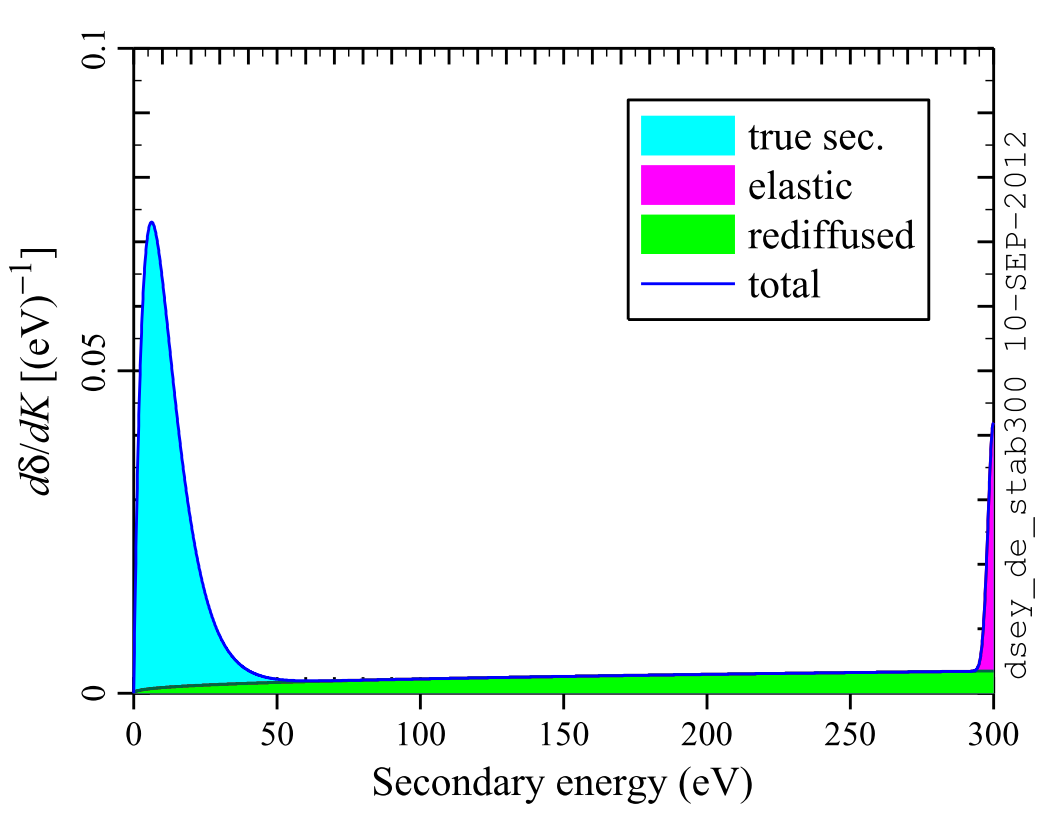 Inc. angle = normal
Inc. energy = 300 eVInc. angle = normal
SEY depends on energyand angle of incidentelectron
Secondary electrons havea distribution in energy andangle
11 September 2012
SEY/RFA--CesrTA Advisory Committee Meeting
3
Review: SEY Studies
Secondary Electron Yield (SEY) Studies
Measure SEY of surfaces under realistic conditions
Measure effect of beam conditioning
Compare different materials and mitigation coatings
SEY apparatus based on technology developed at SLAC for measurements in PEP-II
SEY measurements being done at CERN and KEK also
11 September 2012
SEY/RFA--CesrTA Advisory Committee Meeting
4
Review: SEY Studies
Unique aspects of CesrTA SEY program
In-situ: see beam conditioning vs time, not just before and after; change samples rapidly
Observe deconditioning in a realistic environment
Compare effect of direct SR photons to scattered photons + electrons
Collaborative aspects of CesrTA SEY program
Samples and coatings from SLAC, CERN, KEK
Duplicate systems delivered to Fermilab for future studies in Main Injector
Funding in place for surface texturing R&D with PNNL
11 September 2012
SEY/RFA--CesrTA Advisory Committee Meeting
5
In-Situ Measurements
In-Situ SEY Station (ISSS)
Horizontal sample: direct photons in middle
45° sample: scattered photons and cloud electrons
SEY measurements while samples remain under vacuum
Typically measure SEY during weekly tunnel access
11 September 2012
SEY/RFA--CesrTA Advisory Committee Meeting
6
SEY Samples
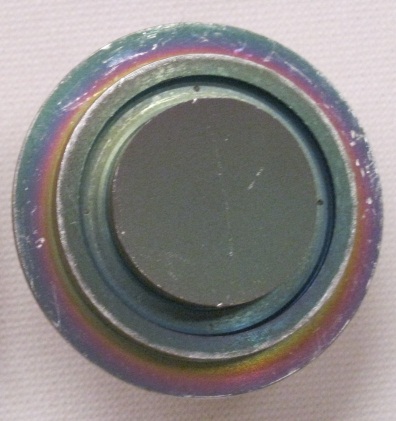 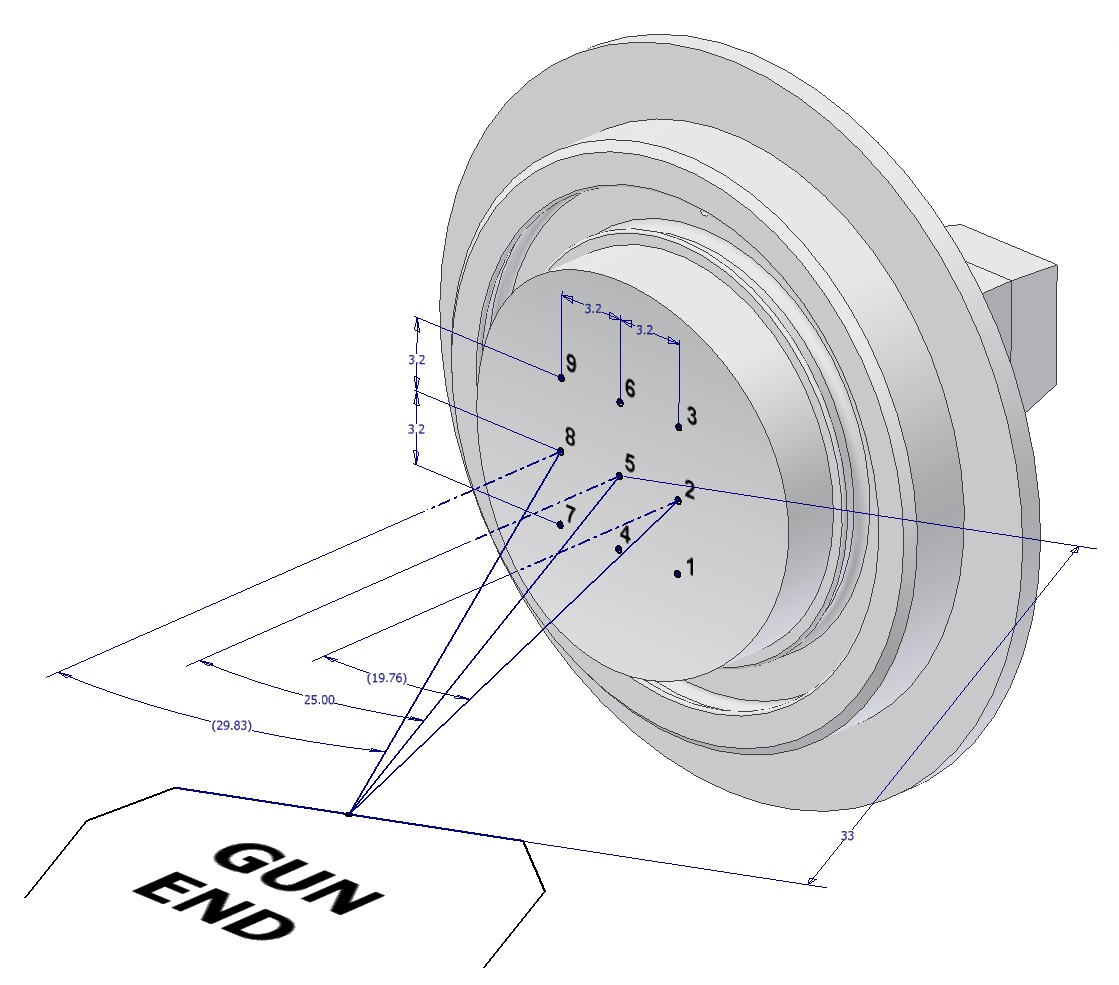 TiN-coated
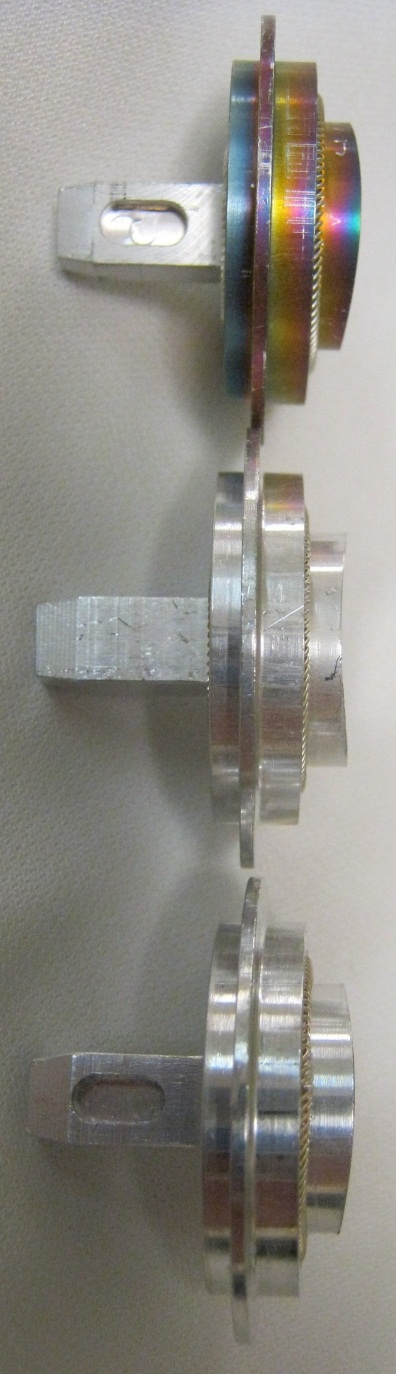 30°
TiN-coated
25°
20°
Bare Al
Use DC electron gun and picoammeter for indirect SEY measurement
11 September 2012
SEY/RFA--CesrTA Advisory Committee Meeting
7
In-Situ Apparatus
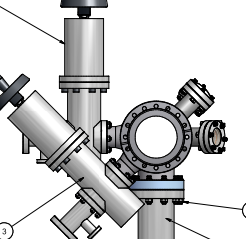 Sample
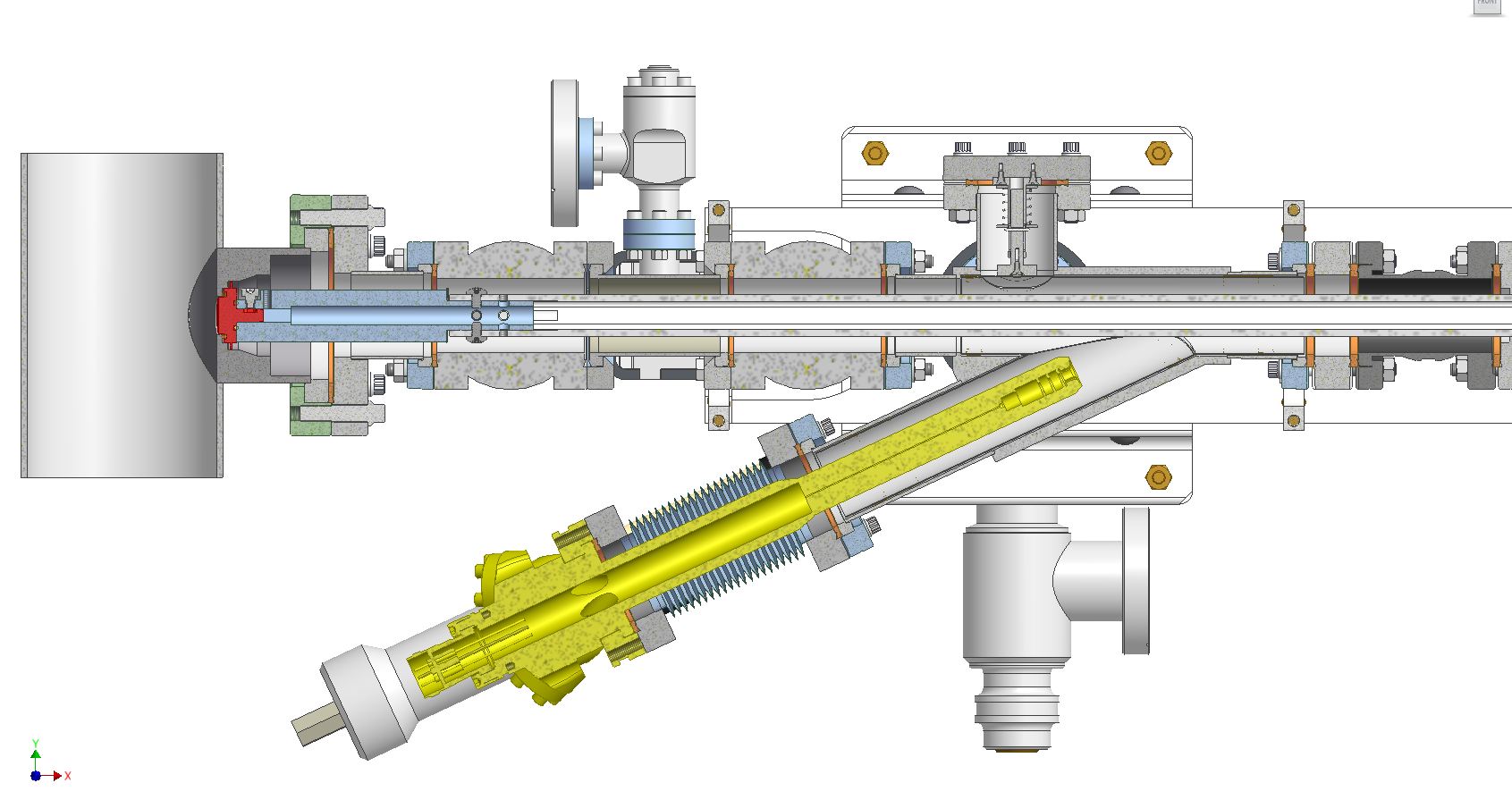 CESR Beam
e-Gun
Expose samplesto beamenvironment
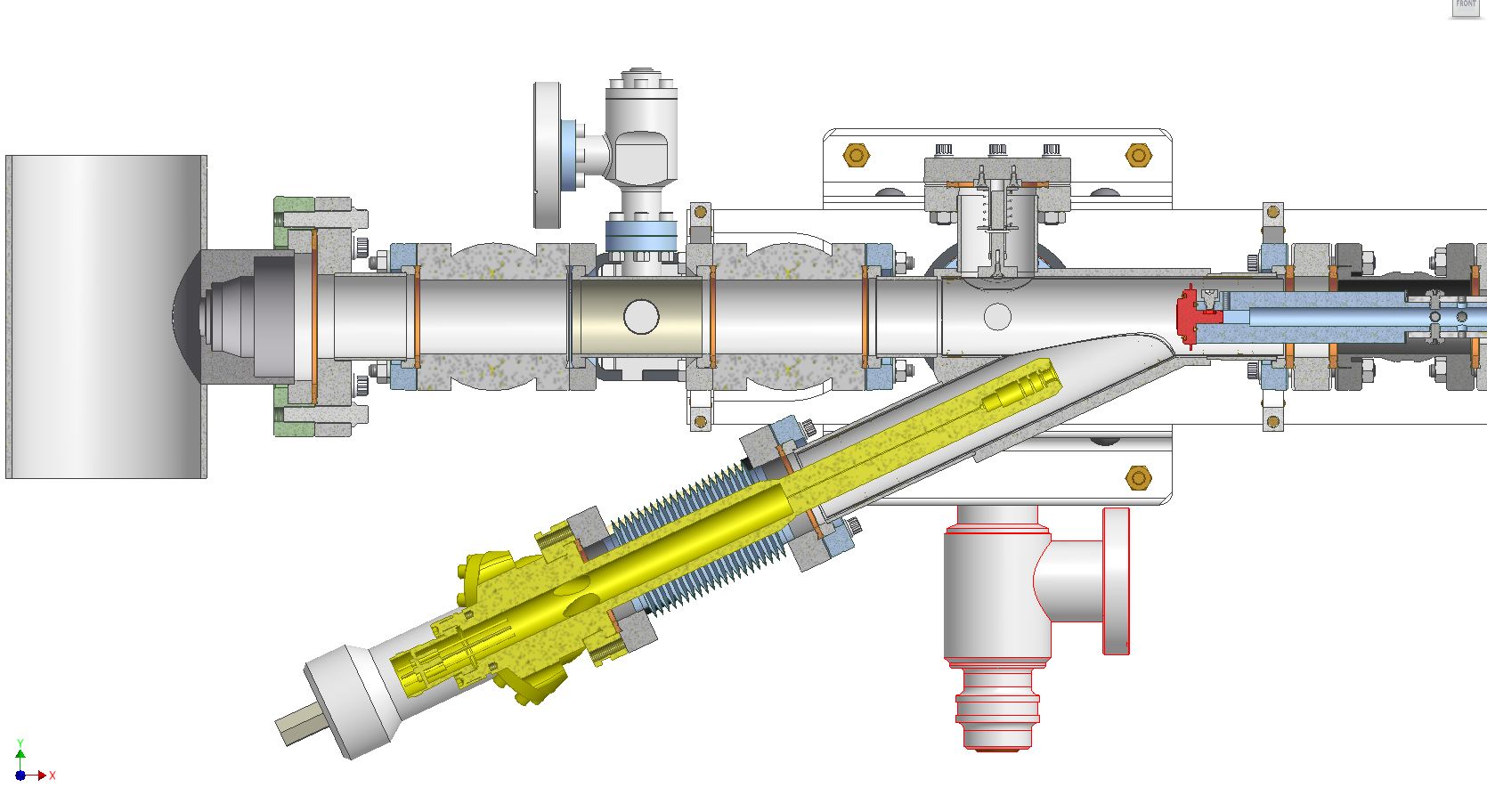 Sample
BeamPipe
e-Gun
Measure SEY
11 September 2012
SEY/RFA--CesrTA Advisory Committee Meeting
8
In-Situ Apparatus
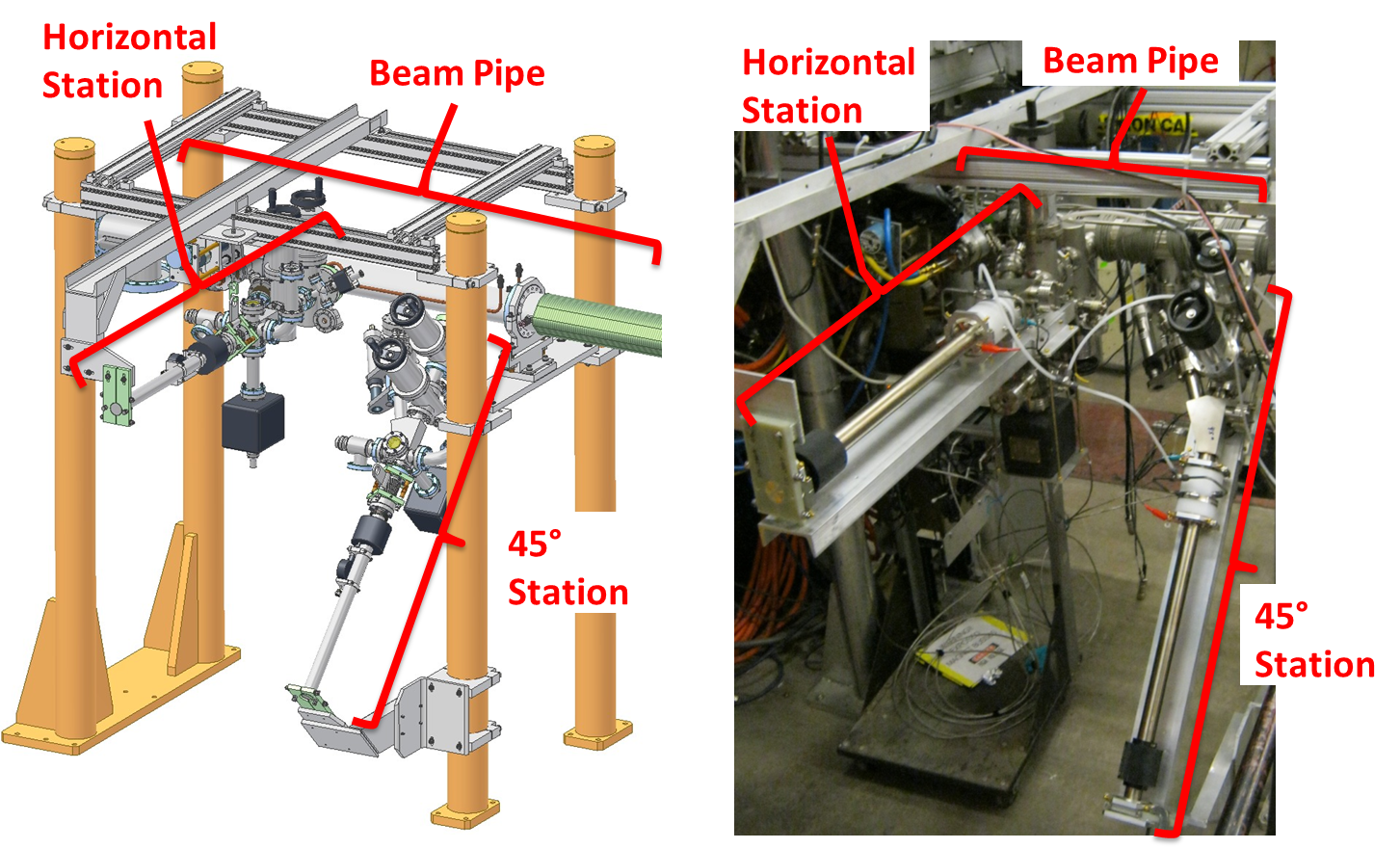 11 September 2012
SEY/RFA--CesrTA Advisory Committee Meeting
9
SEY Samples
11 September 2012
SEY/RFA--CesrTA Advisory Committee Meeting
10
SEY Techniques
11 September 2012
SEY/RFA--CesrTA Advisory Committee Meeting
11
SEY vs Energy: Example
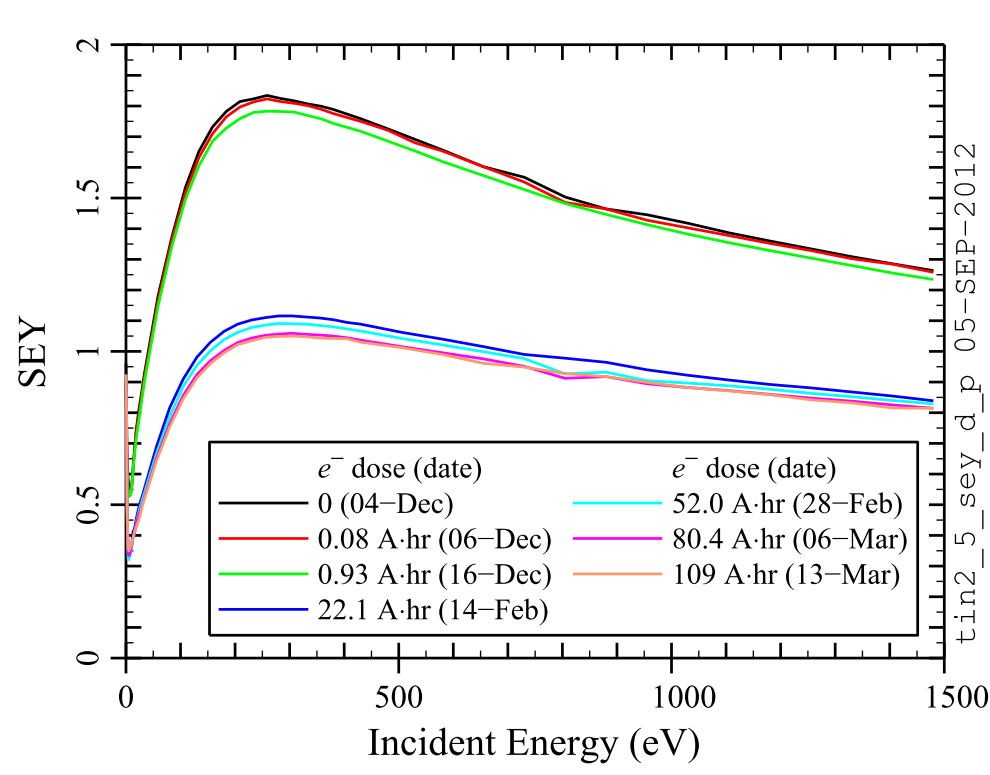 SEY at center of sample:Inc. angle= 25°
Note:
100 Amp·hr
= 3·1023 photons/meter
Beam conditioning of horizontal TiN sample (2011-2012)
11 September 2012
SEY/RFA--CesrTA Advisory Committee Meeting
12
Peak SEY vs Beam Dose
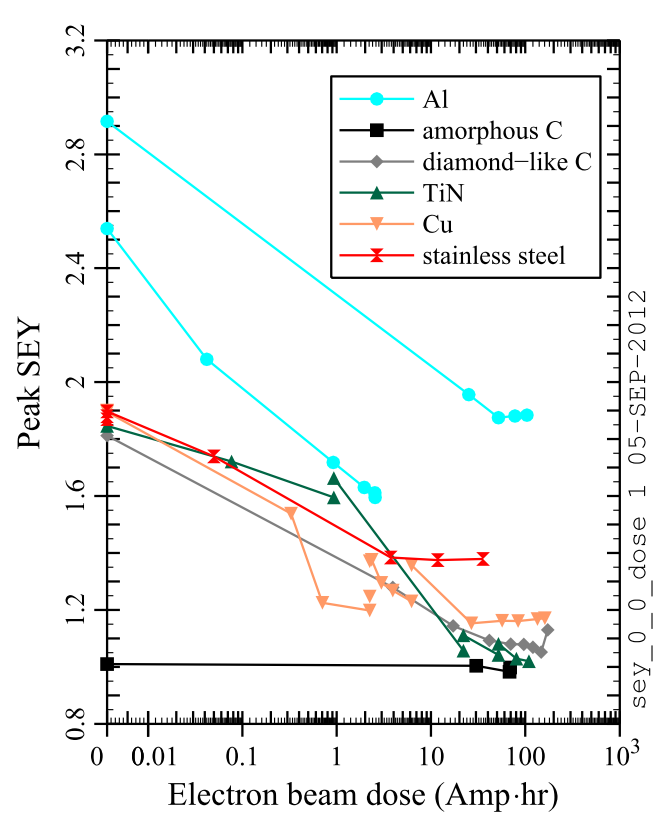 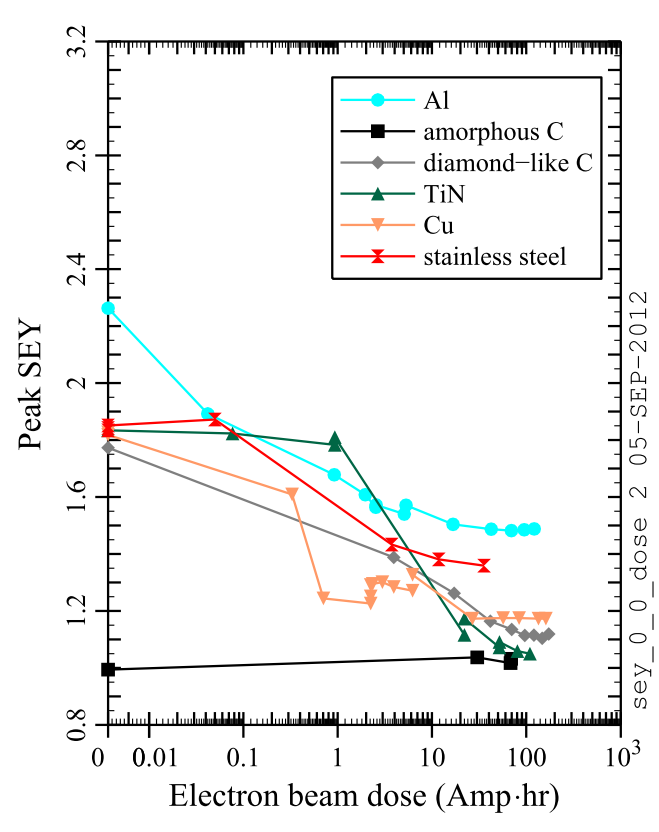 Horiz.
45°
Beam conditioning of SEY samples (center, inc. angle = 25°)
11 September 2012
SEY/RFA--CesrTA Advisory Committee Meeting
13
SEY Findings
Direct SR (horizontal sample) vs electrons and scattered photons (45° sample)
Did not observe clear difference with initial samples
Now observing some differences after improvements in techniques
Preliminary Findings
Differences limited to early conditioning for stainless steel and copper
Differences endure longer for TiN
11 September 2012
SEY/RFA--CesrTA Advisory Committee Meeting
14
Example: SEY along beam pipe
Direct SR
Horiz.
45°
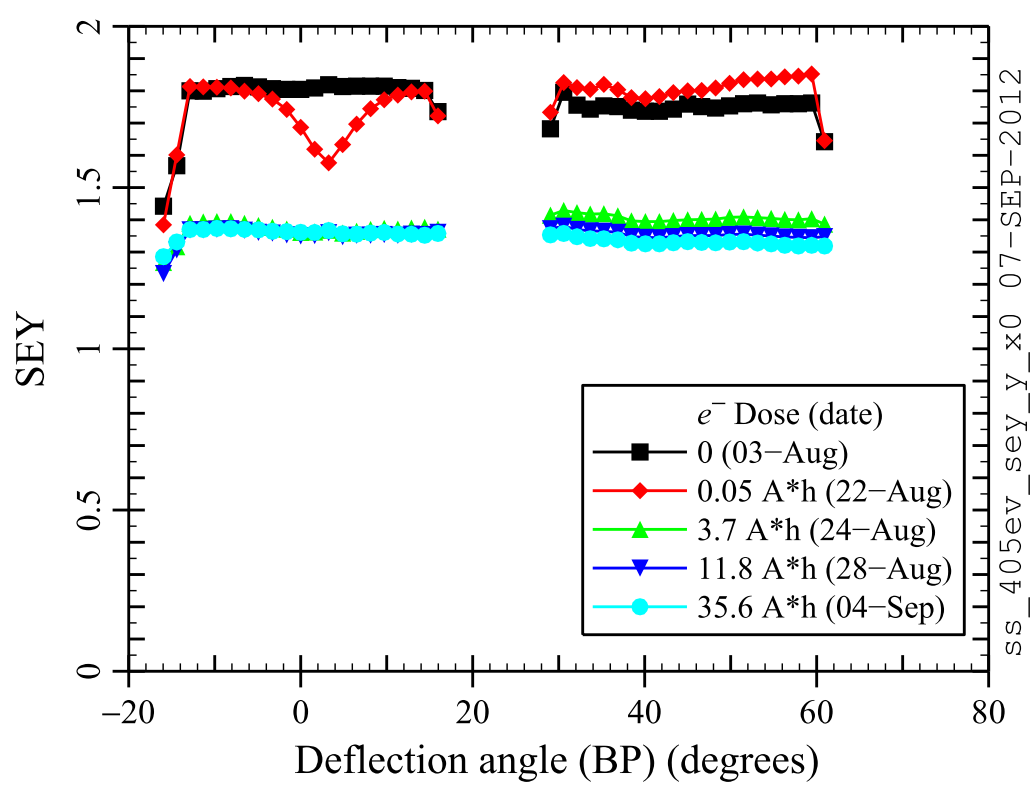 Inc. angle 
≈ 25°
Beam conditioning of stainless steel (at 405 eV)
11 September 2012
SEY/RFA--CesrTA Advisory Committee Meeting
15
SEY Work in Progress
SEY dependence on incident angle
More extensive measurements on recent samples
Need to compare with SEY models
SEY at low incident energy
More extensive measurements on recent samples
Need to better quantify systematic errors
Deconditioning
Observe SEY increase with samples in vacuum
Quantified effect for Cu samples during down
Observe SEY increase with exposure to air
More systematic measurements needed
11 September 2012
SEY/RFA--CesrTA Advisory Committee Meeting
16
Connection to SEY Models
SEY models for EC build-up 
SEY depends on energy and angle of incident e-
“True” secondaries: low energy
“Elastic” secondaries: same energy as incident e-
“Rediffused” secondaries: energy ≤ incident e-
Work in progress/future interests
What parameters of SEY models are constrained by the measurements?
How does the measured SEY differ from the actual SEY?
What can we learn about the energy distribution of secondaries?
11 September 2012
SEY/RFA--CesrTA Advisory Committee Meeting
17
Conclusion
CesrTA SEY studies
Measurements on samples of 6 materials/coatings so far
Improvements in techniques have been made
Measured rate of beam conditioning
Measured direct SR vs indirect conditioning
Connecting SEY measurements to SEY models: in progress
Ultimate goals: constrain SEY model parameters as much as possible; use results in EC models
11 September 2012
SEY/RFA--CesrTA Advisory Committee Meeting
18
Retarding Field Analyzer Studies
J. Calvey, W. Hartung, J. Makitafor the CESRTA Collaboration
11 September 2012
SEY/RFA--CesrTA Advisory Committee Meeting
19
Review: Retarding Field Analyzers
Retarding Field Analyzers (RFAs)
Measure flux of electrons from cloud
Average over many turns (basic version)
Modes of operation:
Dedicated measurements with energy resolution
Passive measurements without energy resolution
Use of RFAs for electron cloud studies was pioneered at Argonne/APS
CesrTA RFA program collaborators: APS (K. Harkay et al.), LANL, SLAC, KEK, CERN
11 September 2012
SEY/RFA--CesrTA Advisory Committee Meeting
20
Review: Retarding Field Analyzers
CesrTA RFA program: unique features
RFA designs with transverse resolution
RFA designs for insertion in confined spaces
Many RFAs (~30) deployed in a single ring
RFAs in different environments: drift, dipole, quadrupole, wiggler
Dedicated RFA measurements
Under different beam conditions
In vacuum chambers with different mitigations
Over time, to observe beam conditioning
In combination with other EC diagnostics 
Large data set already, ~4 years of measurements
11 September 2012
SEY/RFA--CesrTA Advisory Committee Meeting
21
Review: Retarding Field Analyzers
+100 V
Collector(s)
Vgrid
Grid (metal mesh)
Beam pipe
e- cloud
Ideal RFA: measure electrons with energy > −Vgrid
11 September 2012
SEY/RFA--CesrTA Advisory Committee Meeting
22
CesrTA thin segmented RFA design
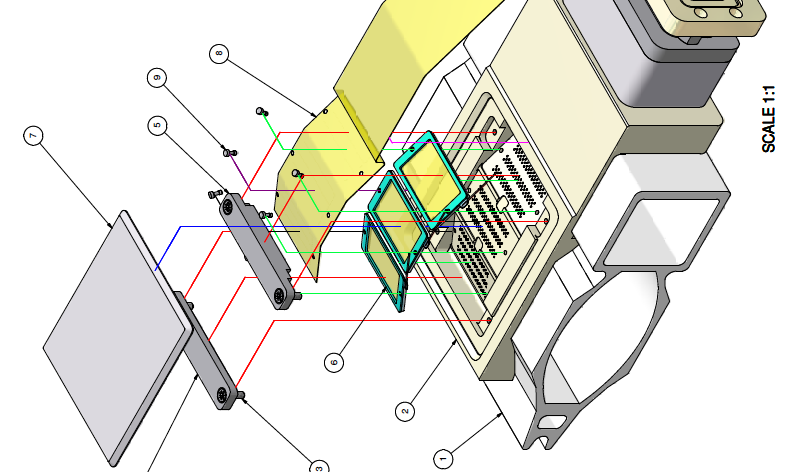 Collectors
Beam pipe holes
Retarding grids
Beam pipe
11 September 2012
SEY/RFA--CesrTA Advisory Committee Meeting
23
RFA Measurement Examples
RFA results for segmented collectors in different environments
Show distinctive “fingerprints” depending on local field (type of magnet and location of RFA)
Show good qualitative agreement with predictions of models for electron cloud build-up
Show good quantitative agreement with EC model predictions in drift regions
11 September 2012
SEY/RFA--CesrTA Advisory Committee Meeting
24
RFA Measurements: Drifts
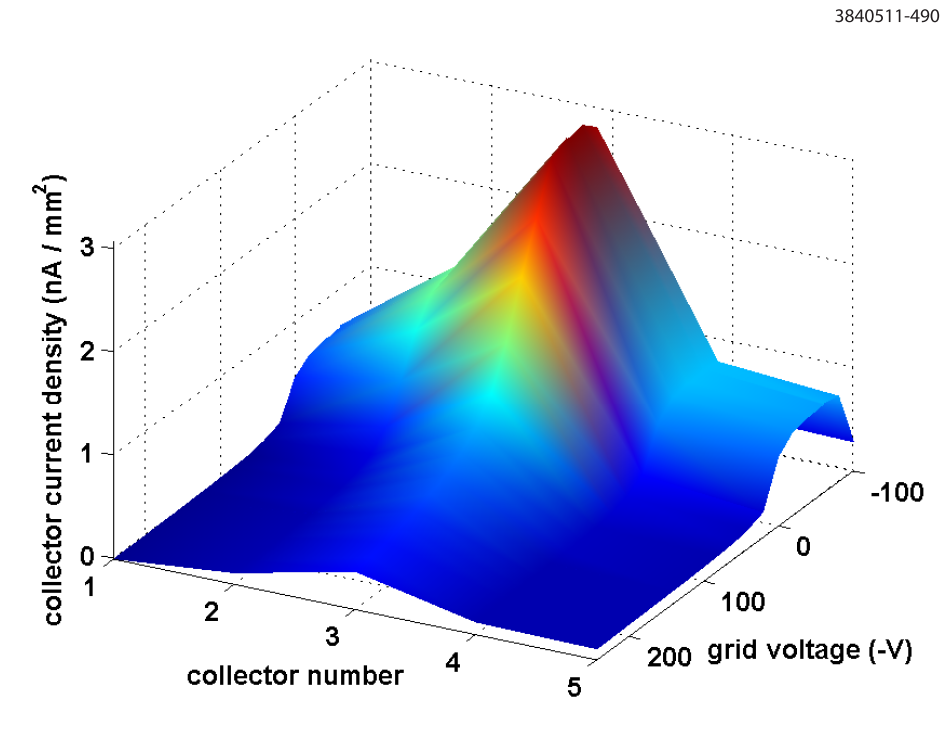 Broad distribution of electron flux
Peak flux generally aligned with transverse position of passing bunches
High flux of low-energy electrons
Some electrons with KE > 250 eV
Collector current densityvs transverse position
vs retarding voltage(Cu chamber, Ibeam ~ 56 mA)
11 September 2012
SEY/RFA--CesrTA Advisory Committee Meeting
25
RFA Measurements: Dipoles
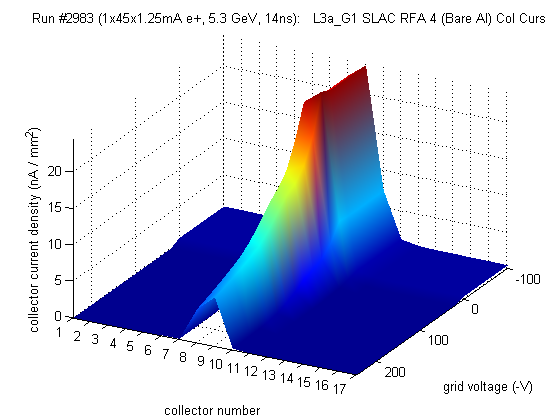 Dipole field pins cloud electrons into trajectories that are vertically aligned with passing bunches
Segmented RFAs show sharper peak aligned with transverse position of beam
Collector current densityvs transverse positionvs retarding voltage(Al chamber, Ibeam ~ 56 mA)
11 September 2012
SEY/RFA--CesrTA Advisory Committee Meeting
26
RFA Measurements: Dipoles
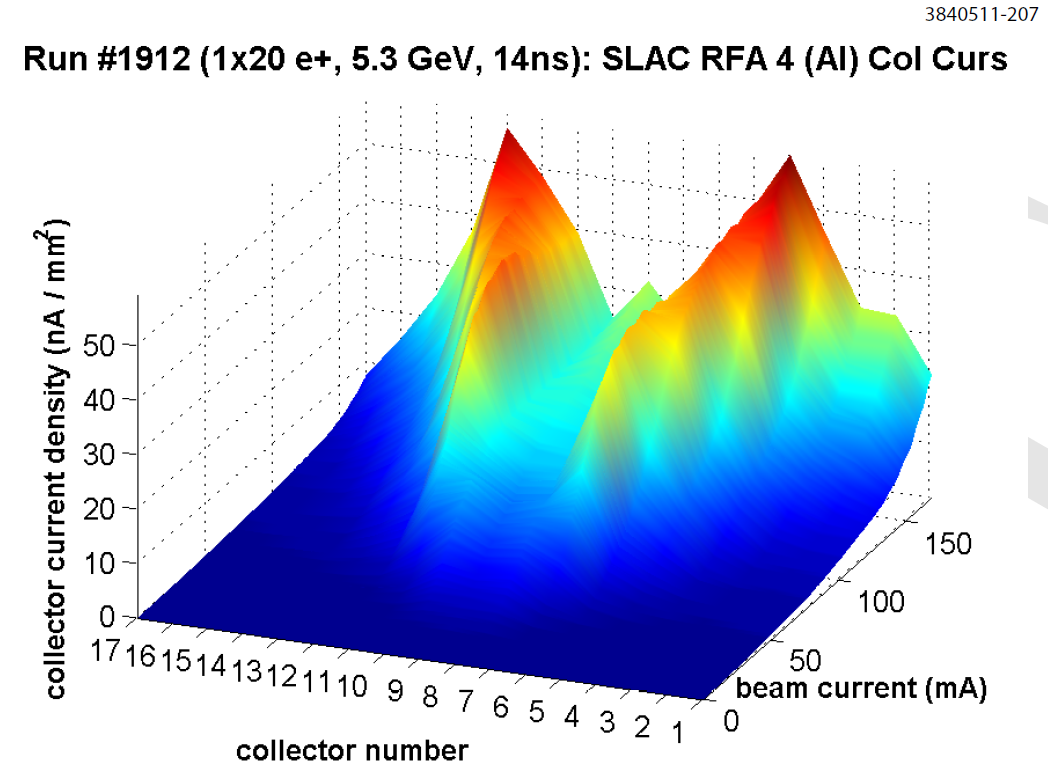 Dipole RFA’s show “bifurcation” at high beam current
Cloud electrons receive bigger kicks from passing bunches as the beam current increases; impacting electron energies match peak in SEY curve(~300 eV) at larger transverse distances
Collector current densityvs transverse position
vs beam current
(Al chamber)
11 September 2012
SEY/RFA--CesrTA Advisory Committee Meeting
27
RFA Measurements: Quadrupoles
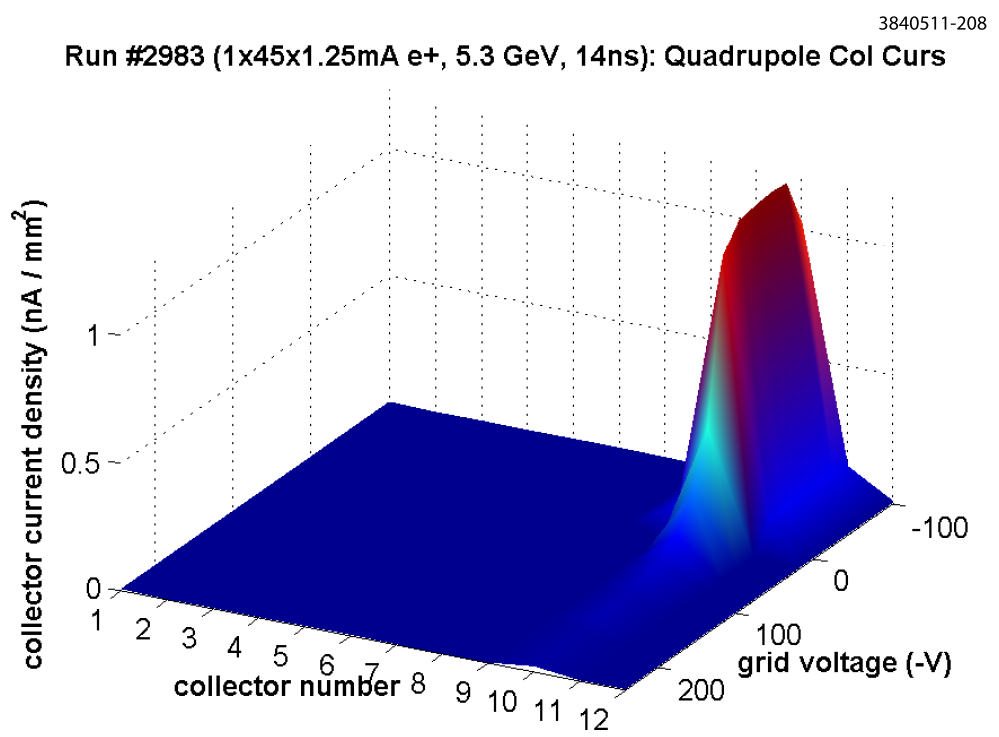 Quadrupole field guides electrons along field lines
Segmented RFAs show sharp peak in a single collector with high electron flux
Electrons can remain trapped long after the bunch has passed
Collector current density
vs transverse positionvs retarding voltage(Ibeam ~ 56 mA)
11 September 2012
SEY/RFA--CesrTA Advisory Committee Meeting
28
Mitigations
RFA provide quantitative measure of effects of surface coatings for mitigation of electron cloud
Coated chambers
TiN
Amorphous C
Diamond-like C
NEG
Uncoated Alchambershave muchhigher flux
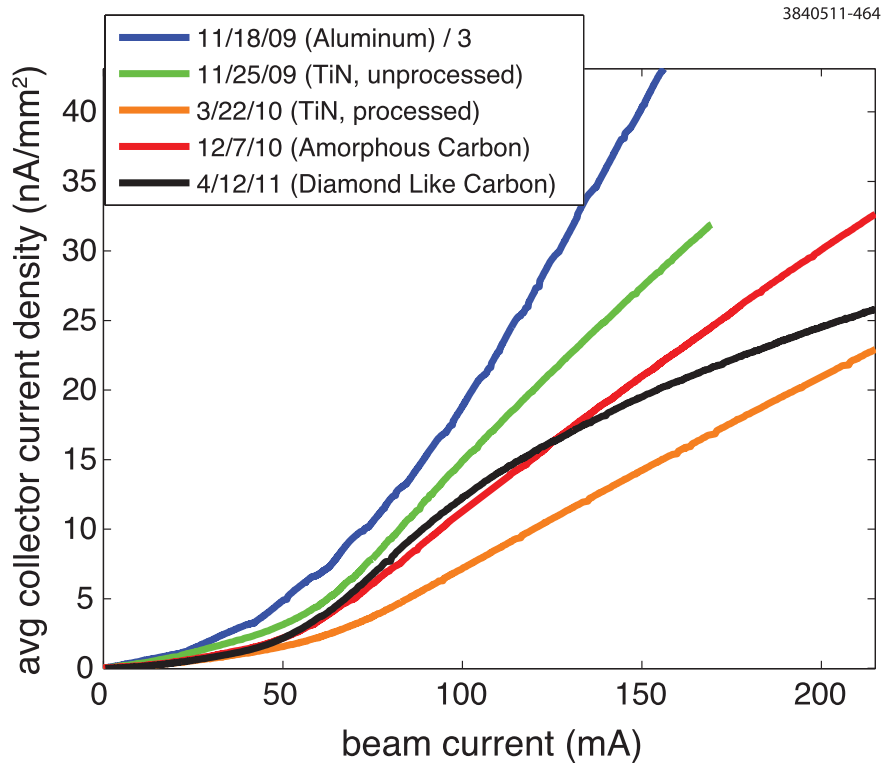 Drift RFAin 15E with
different
chambers
11 September 2012
SEY/RFA--CesrTA Advisory Committee Meeting
29
Mitigations: Findings
Drifts
Effective mitigation via coatings: TiN (SLAC), amorphous C (CERN), diamond-like C (KEK), or NEG (SAES)
Dipoles and quadrupoles
Effective mitigation via coatings: TiN
Even more effective if grooves + coatings
Wigglers
Most effective mitigation: clearing electrode
11 September 2012
SEY/RFA--CesrTA Advisory Committee Meeting
30
Quantitative Analysis of RFA Data
RFA measurements provide data for validation of models for electron cloud build-up
Models require parameters describing surface phenomena: photon reflectivity, electron photo-emission, electron secondary emission
This is a major aspect of the CesrTA RFA program.  More info in Phase I Report and papers
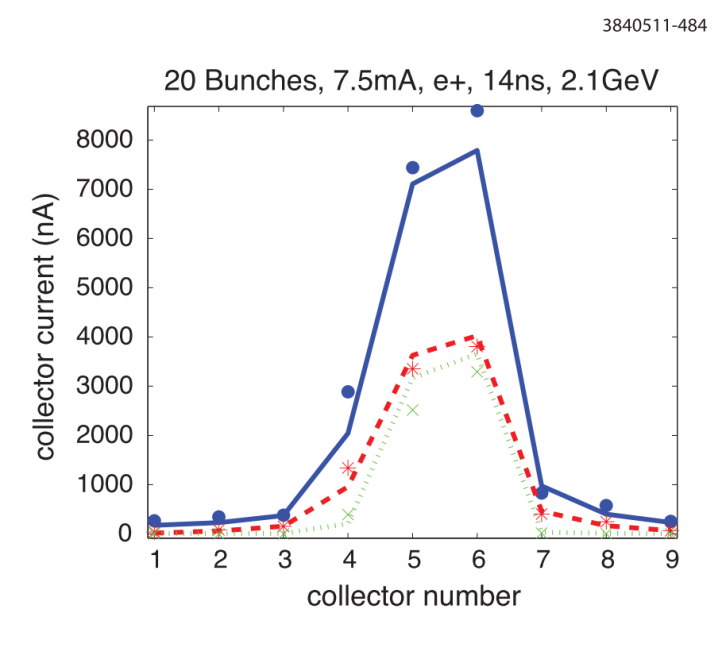 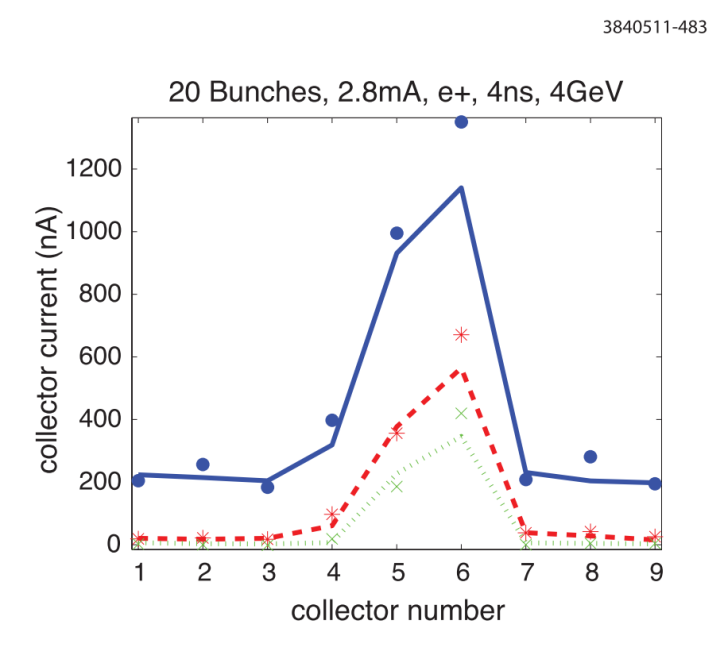 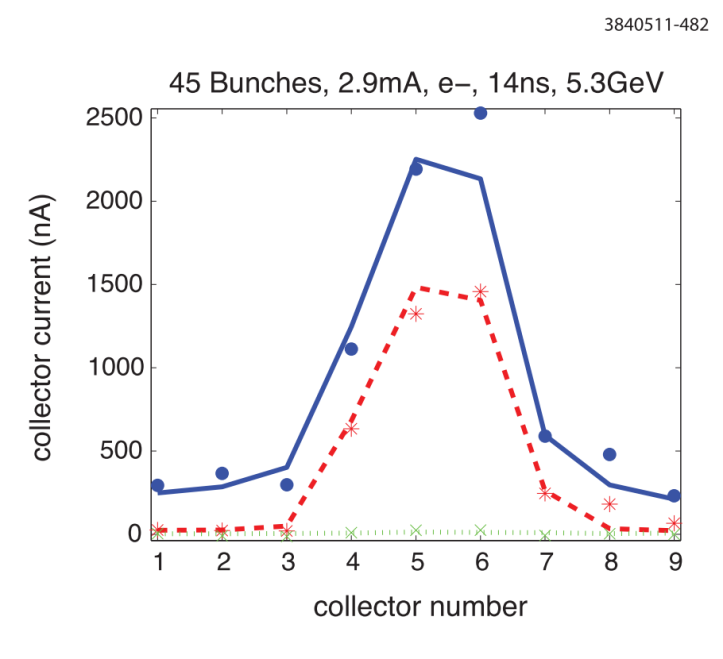 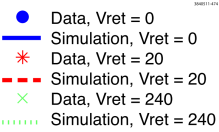 11 September 2012
SEY/RFA--CesrTA Advisory Committee Meeting
31
Quantitative Analysis of RFA Data
Selected electron cloud model parameters
QE = quantum efficiency
(electron photo-emission)
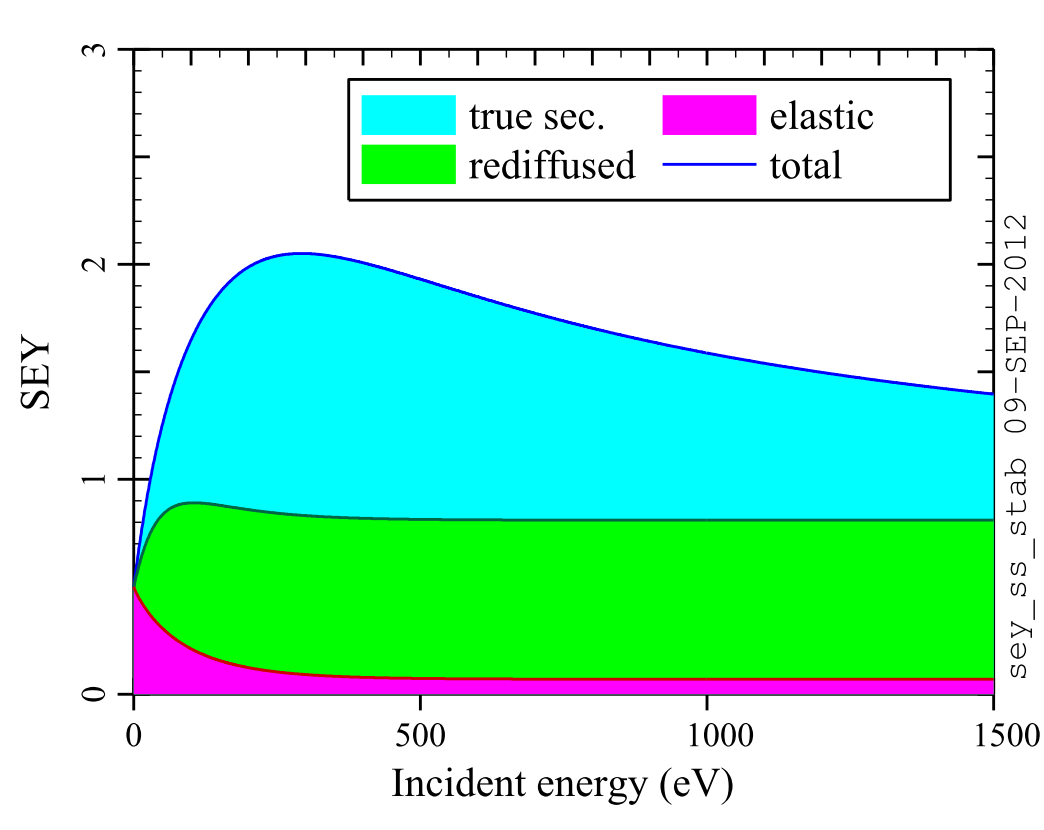 Inc. angle = normal
δts
δred
δ0
Ets
Model for SEY vs energyand angle of incident electron
11 September 2012
SEY/RFA--CesrTA Advisory Committee Meeting
32
Quantitative Analysis: Example
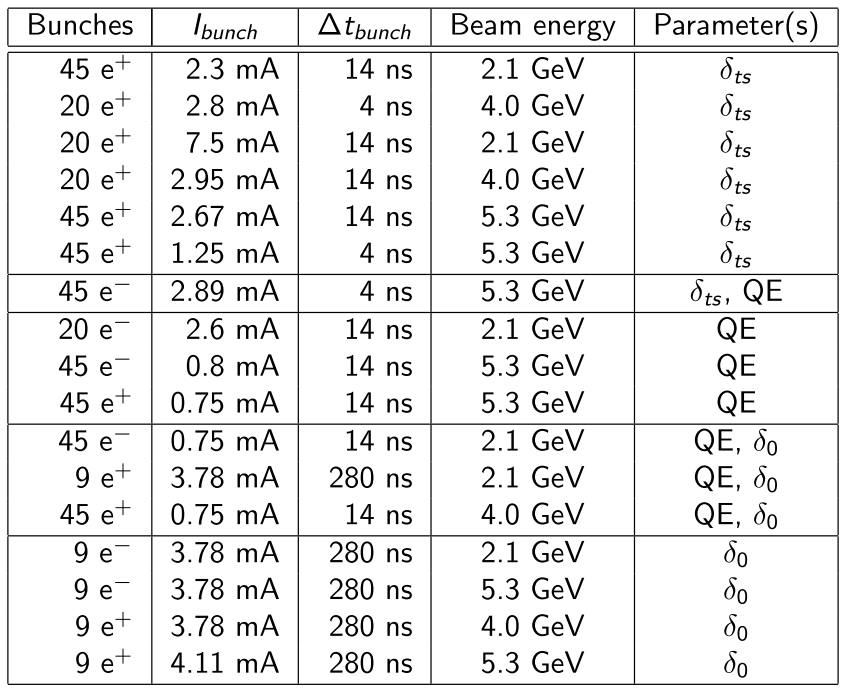 Beam conditions used for one round of fitting
EC model parameters which are sensitive to conditions are shown
11 September 2012
SEY/RFA--CesrTA Advisory Committee Meeting
33
Quantitative Analysis: Example
EC model parameters are adjusted for best fit to RFA measurements, using large data set with different beam conditions
Best fit parameters: TiN-coated chamber in 15W
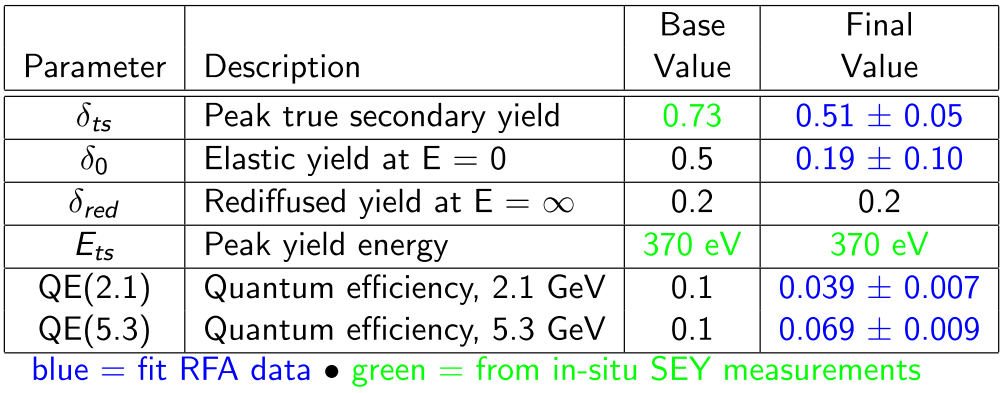 Uncertainty estimates do not take into account correlations within the model
11 September 2012
SEY/RFA--CesrTA Advisory Committee Meeting
34
Quantitative Analysis of RFA Data
Ideal RFAs would provide electron flux as a function of energy
Real RFAs have complications
They drain electrons from beam environment
Secondaries are produced in beam pipe holes
When retarding voltage is close to electron energy, the electrons are focussed
Work in progress
Modelling of electron transport into RFAs
Bench measurements with RFAs
Goal: proper interpretation of RFA data
11 September 2012
SEY/RFA--CesrTA Advisory Committee Meeting
35
RFA Bench Measurements: Example
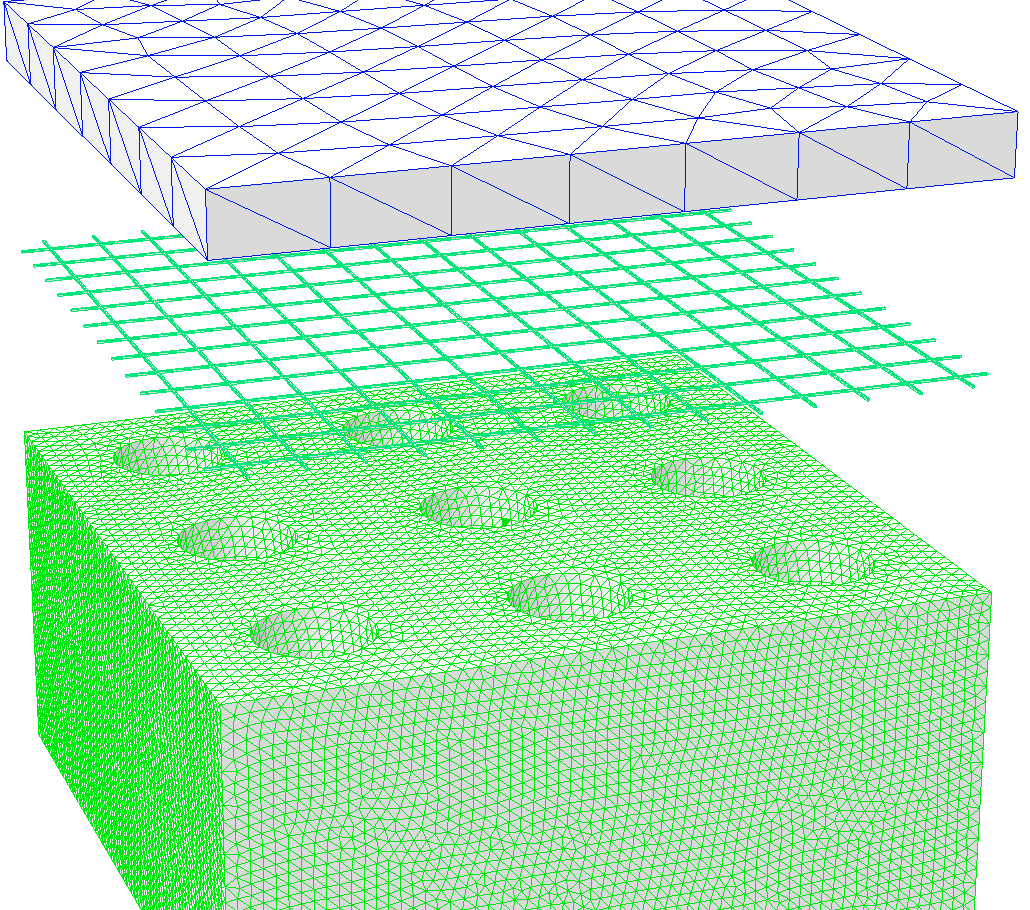 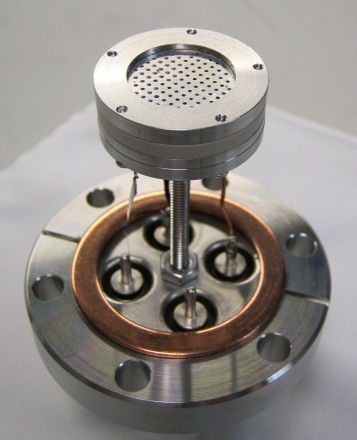 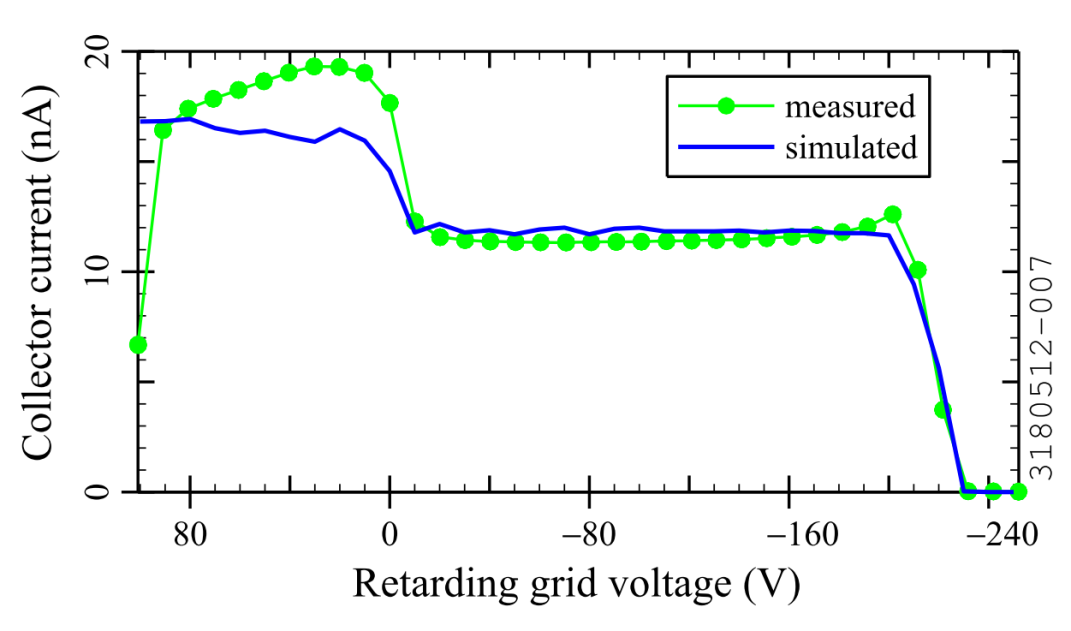 RFA for benchmeasurements
3D RFA model
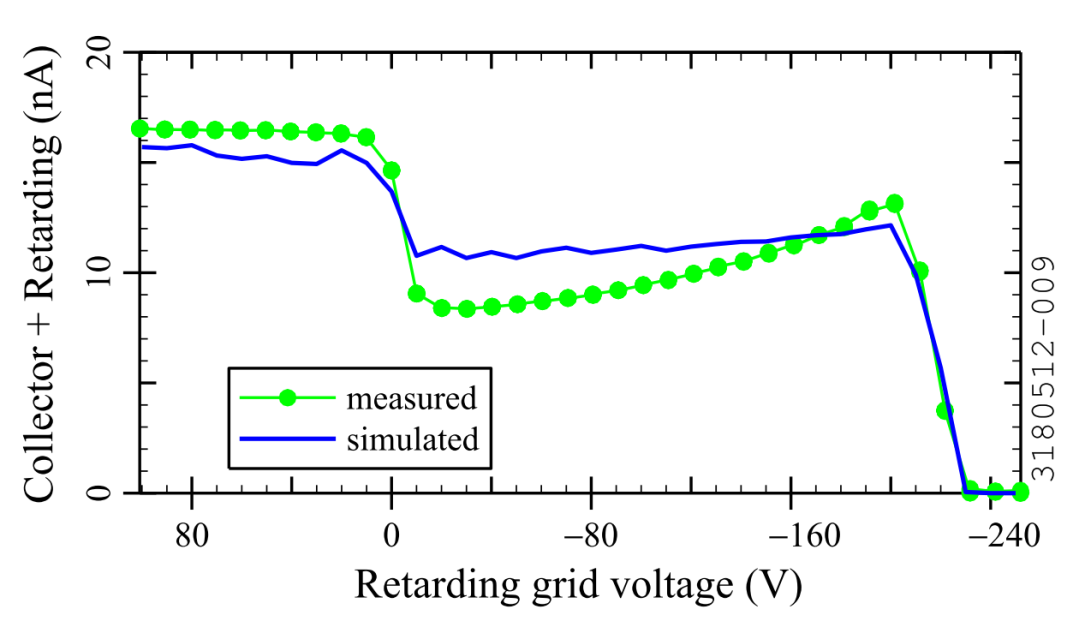 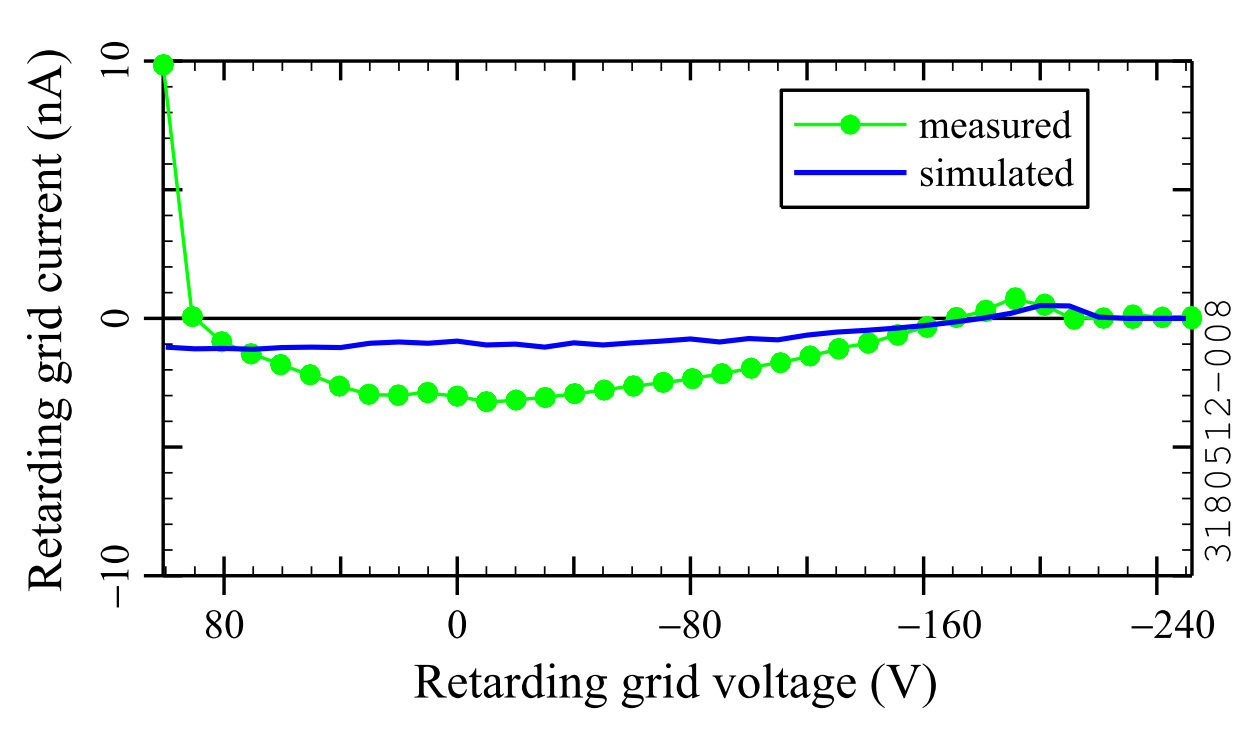 Beam from DC electron gun (135 mm away): 200 eV, 100 nA
11 September 2012
SEY/RFA--CesrTA Advisory Committee Meeting
36
Conclusion
CesrTA RFA program
Large-scale deployment of RFAs and extensive measurements
Providing quantitative information
from different environments
on the effect of mitigations
for validation of electron cloud build up models 
Ultimate goals: help in the development of electron cloud models with predictive capability
11 September 2012
SEY/RFA--CesrTA Advisory Committee Meeting
37